МБДОУ «Детский сад № 7 «Березка»
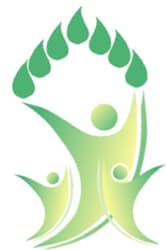 Презентация
ООД по физической культуре 
в старшей группе
«Веселые приключения в лесу»
Инструктор по физической культуре
Бурлакова Ольга Николаевна
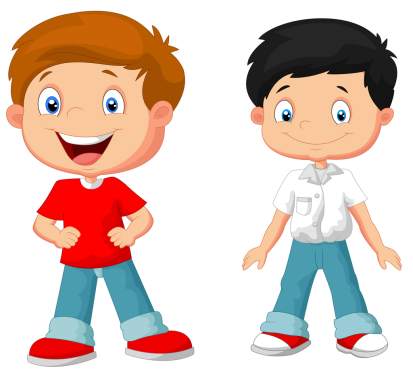 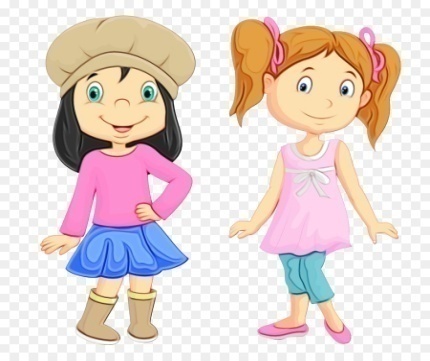 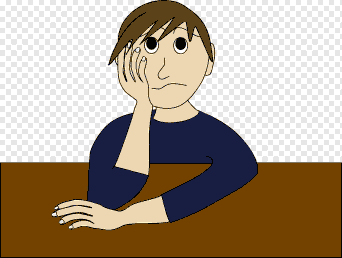 МНЕ
И
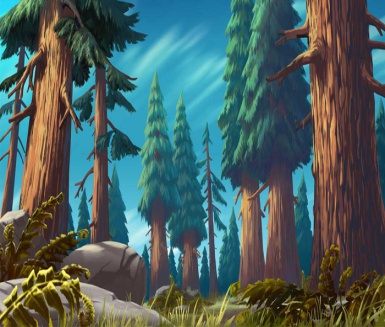 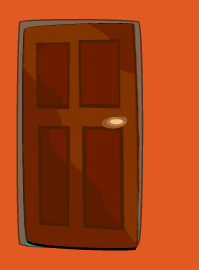 В
Я
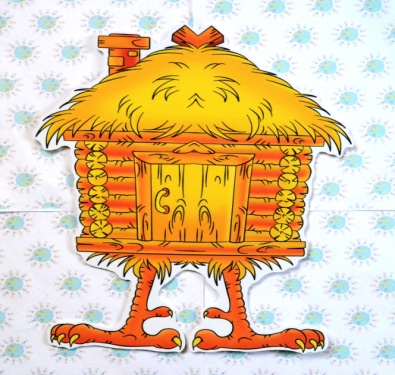 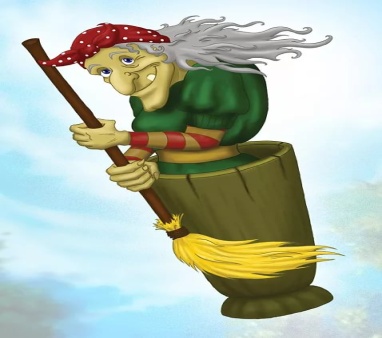 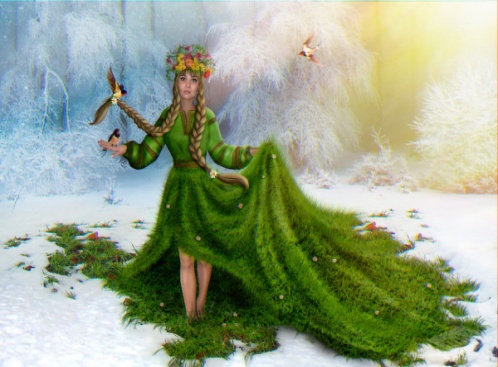 В
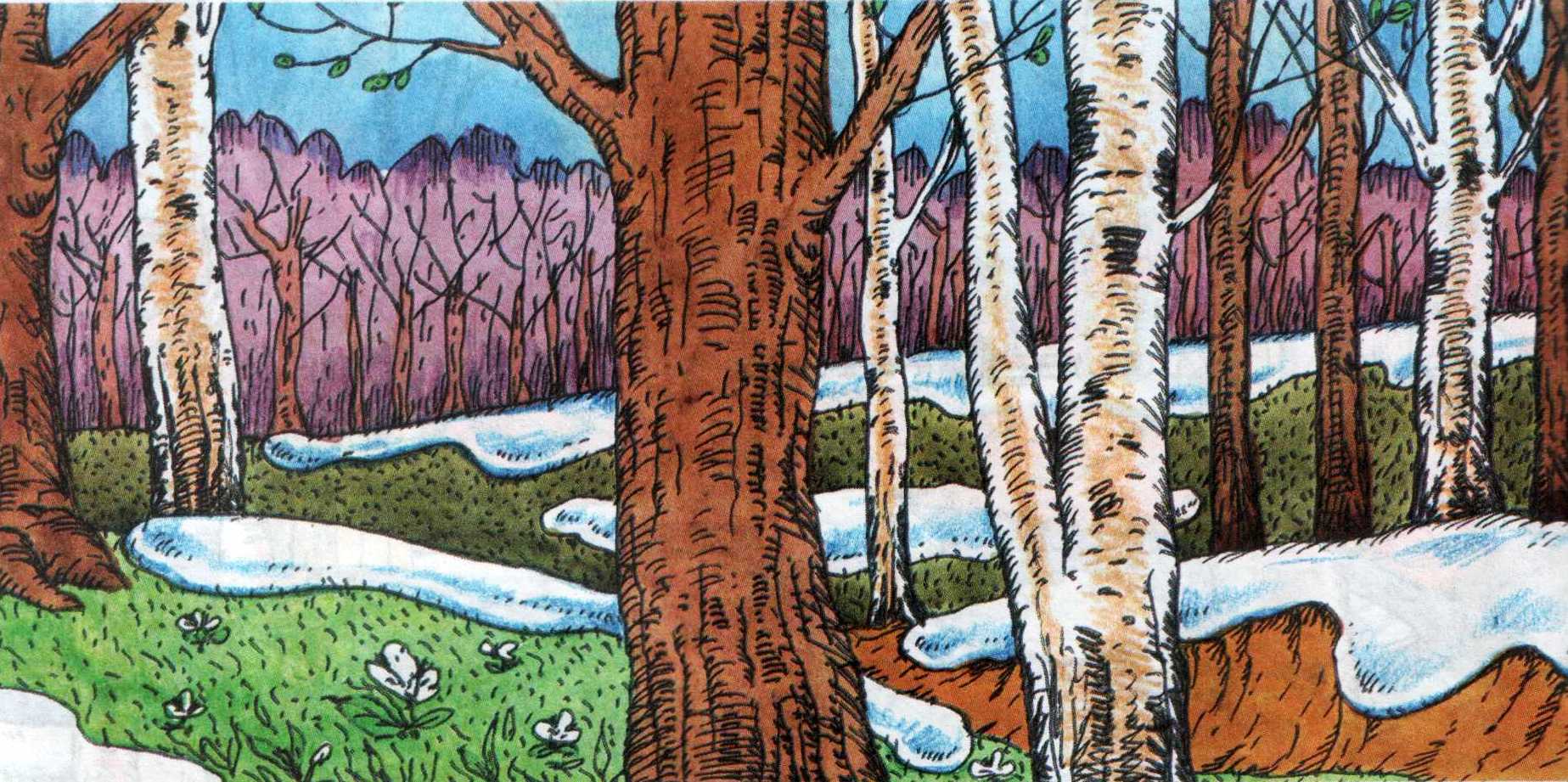 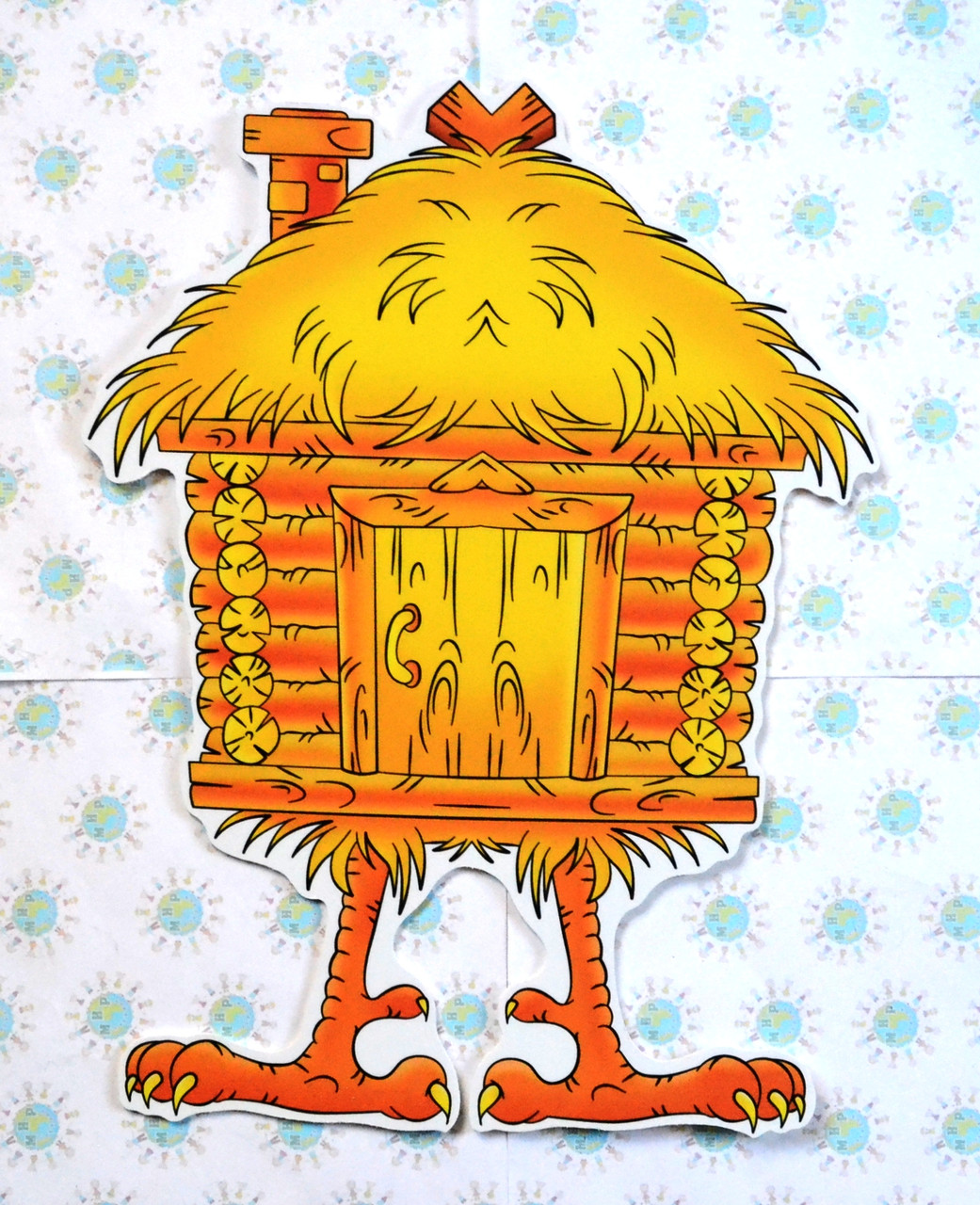 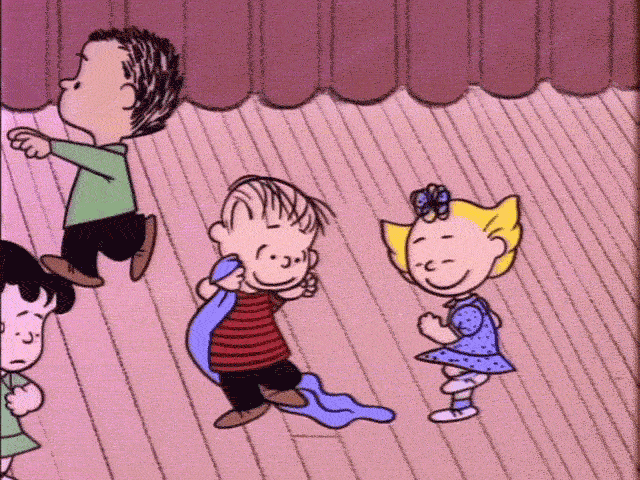 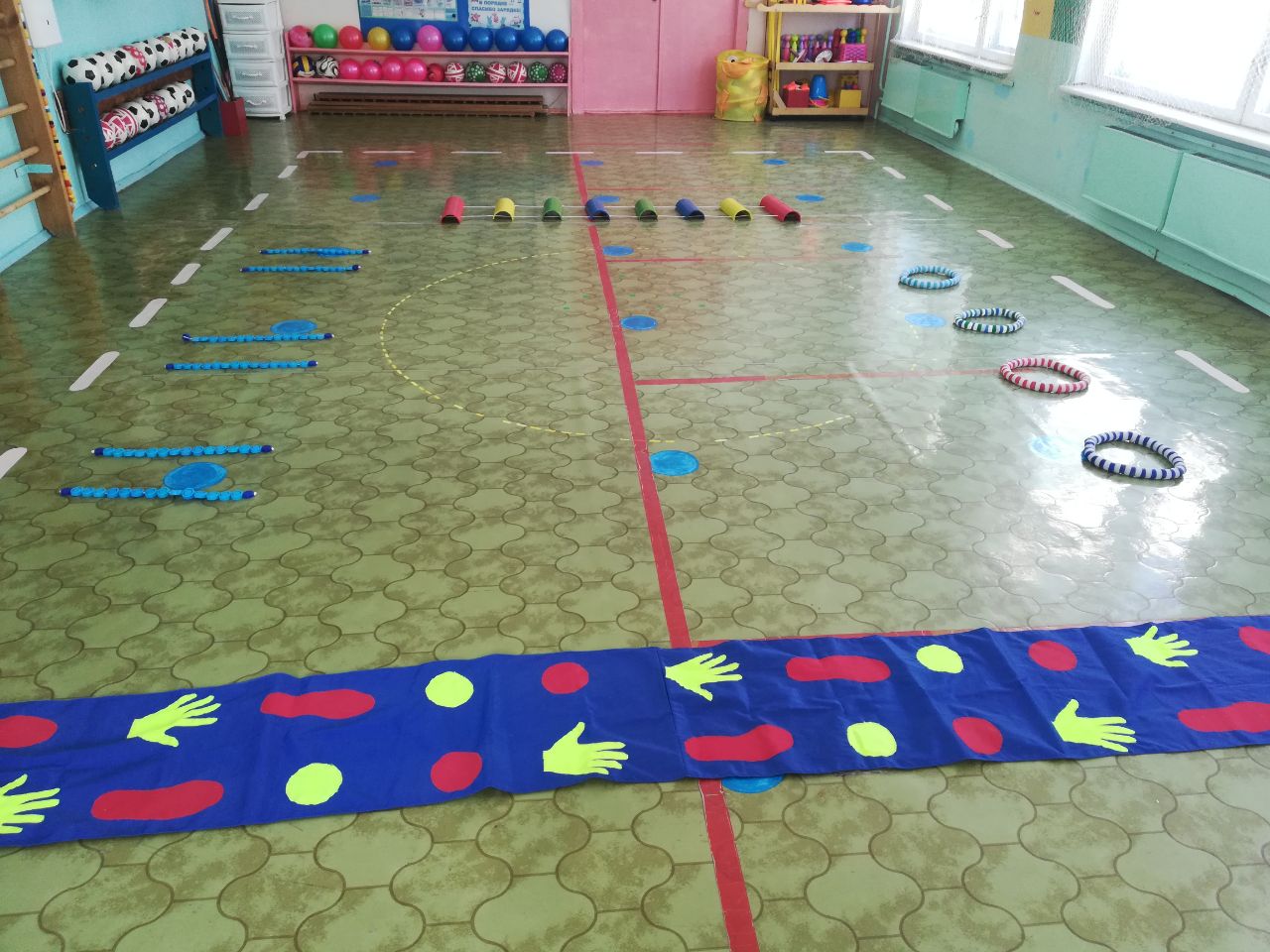 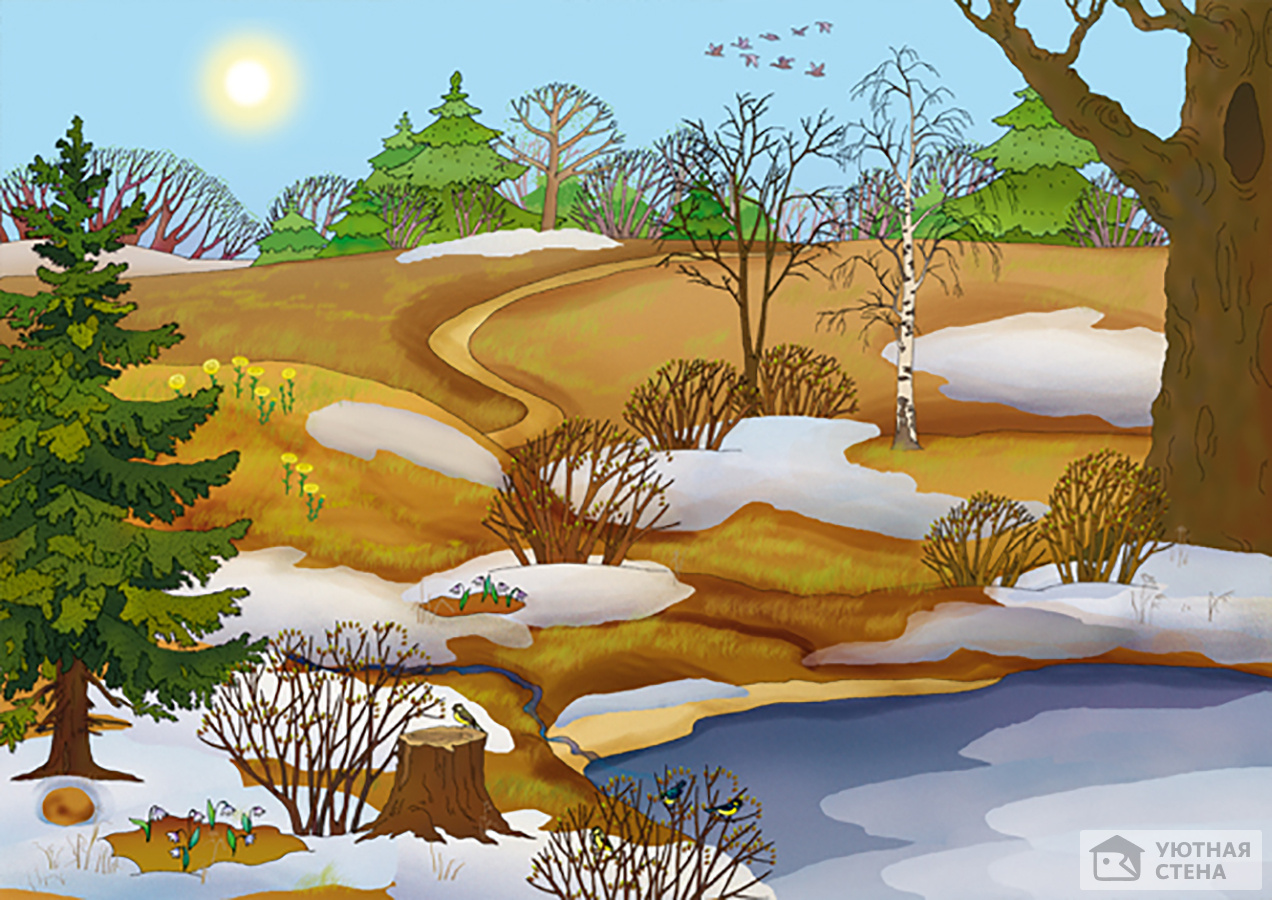 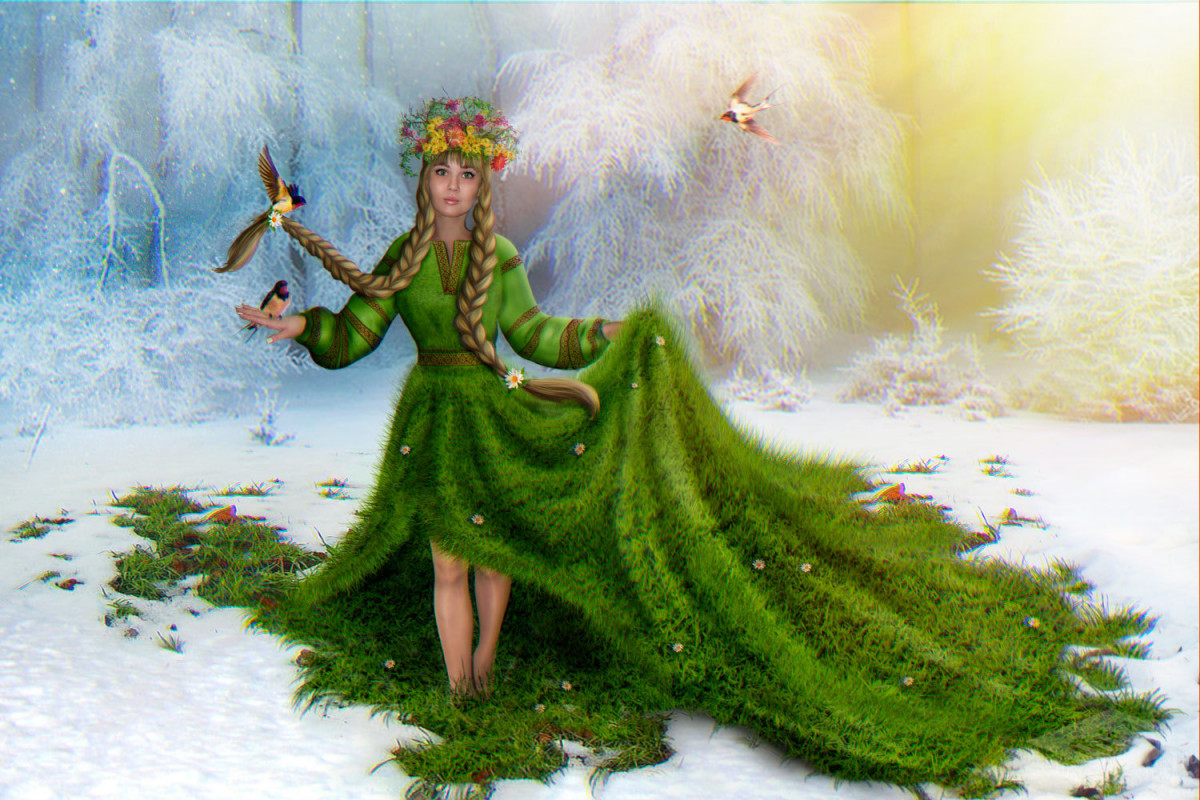